The Determinants of Access to Healthcare Services in Georgia
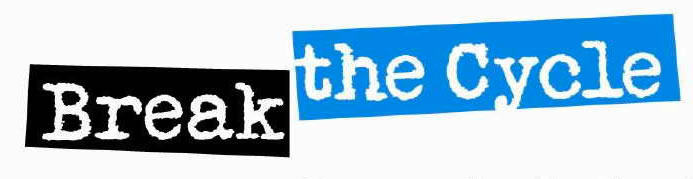 Shruthi Satyamurthy
MBA/MHA Candidate	
Georgia State University

Mentor: Dr. Daniel Montanera
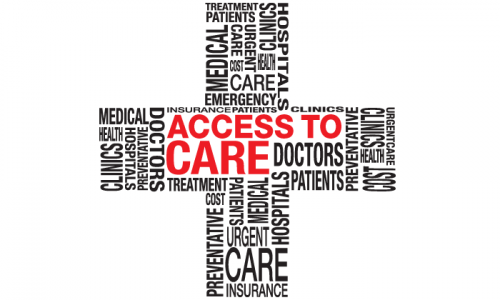 What explains disparities in access to healthcare?

Racial concentrations of neighborhoods, particularly that of minorities, is a significant factor in determining an individual’s access to care
Research Question &Hypothesis
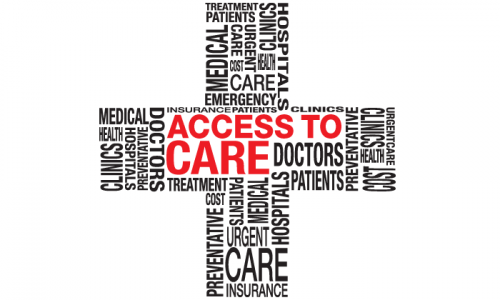 Segregation Laws- Separates minorities from the rest of society 

Hindered – Access to medical facilities and treatments
Importance
Racial Distribution in Atlanta
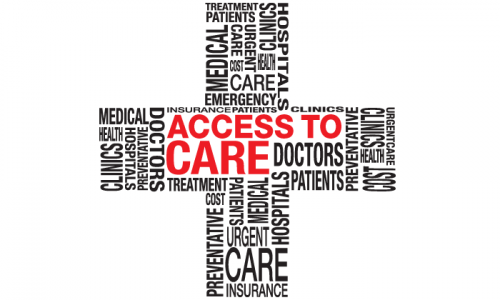 Survey Questionnaire


Distribution of survey
Study Description
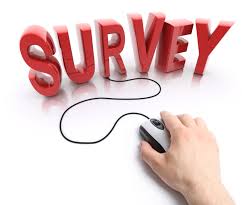 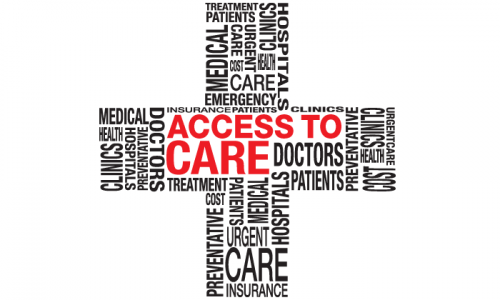 Potential Responses

Access measures sources

Zipcode information sources
Data Description
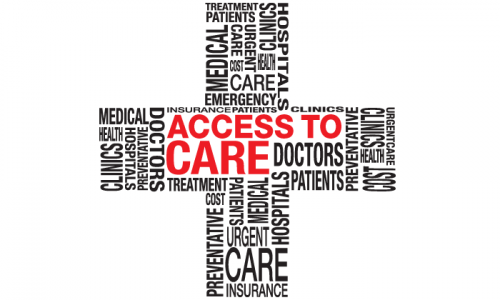 Yij= a+ Xiβ+ Zjγ+ε

Yij= Access to care
Xi= Individual Characteristics
Zj= Neighborhood Characteristics
Model
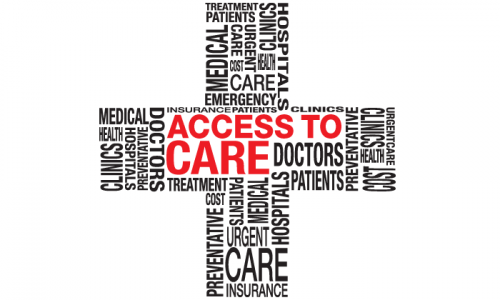 Summary Statistics
Number of observations: 69
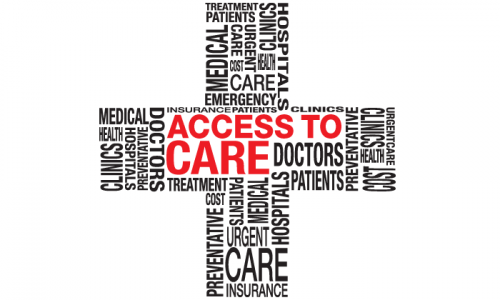 Regression Results
Effects on Satisfaction
R Squared: 0.4212 
Adjusted R squared: 0.2938
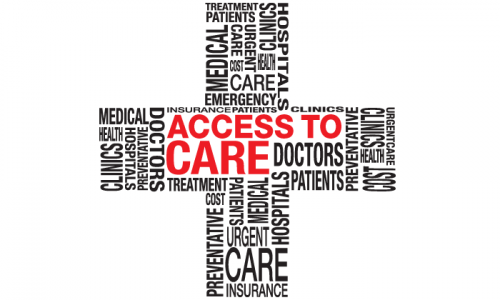 Effects on Visits per year
R Squared: 0.2234
Adjusted R squared: 0.0652
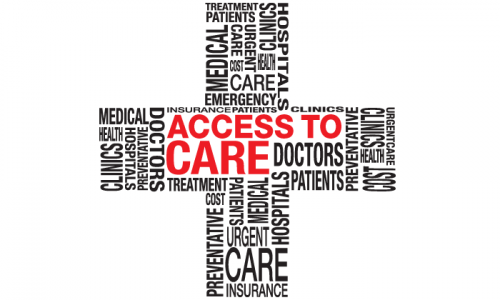 Question
What explains disparities in access to healthcare?

Answer 
Racial Concentration is a better predictor of access to healthcare

Implication
Policymakers should pursue neighborhood- or community-level projects
Conclusion
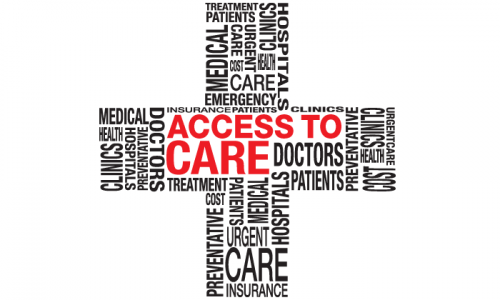 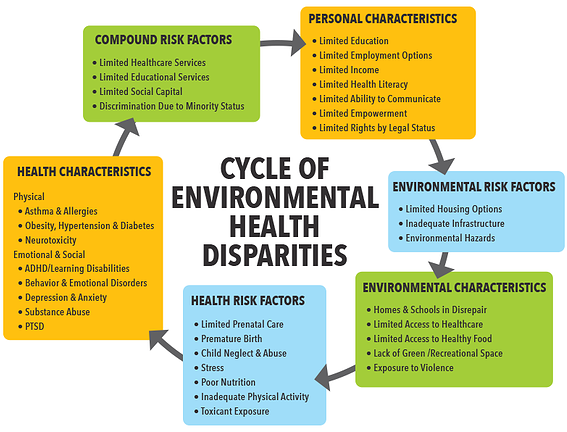 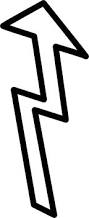